Python control statements
Python Indentation
Indentation refers to the spaces at the beginning of a code line.
Where in other programming languages the indentation in code is for readability only, the indentation in Python is very important.
Python uses indentation to indicate a block of code.
if 5 > 2:
  print("Five is greater than two!")
Python will give you an error if you skip the indentation:
if 5 > 2:
print("Five is greater than two!")
File "demo_indentation_test.py", line 2
    print("Five is greater than two!")
        ^
IndentationError: expected an indented block
Python Indentation
You have to use the same number of spaces in the same block of code, otherwise Python will give you an error:
if 5 > 2:
 print("Five is greater than two!") 
        print("Five is greater than two!")

 File "demo_indentation2_error.py", line 3
    print("Five is greater than two!")
    ^
IndentationError: unexpected indent
Python if statement
UNIT 1 | Lesson 1
If..else statement is used for taking decision in conditions
Syntax: if test_expression:
                 True statements block
             Rest of program statements
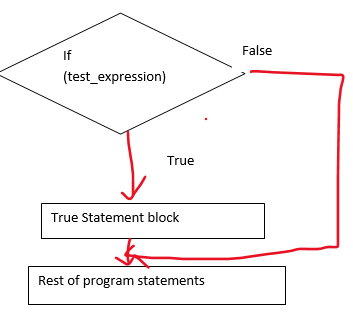 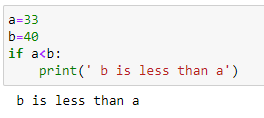 Python if statement
UNIT 1 | Lesson 1
Write a program to evaluate body mass index of a person to determine his weight status
BMI= wt / (ht * ht)   where wt- in Kg 
and ht - in meters
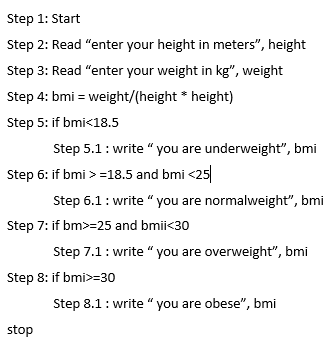 Python if statement
UNIT 1 | Lesson 1
Write a program to evaluate body mass index of a person to determine his weight status
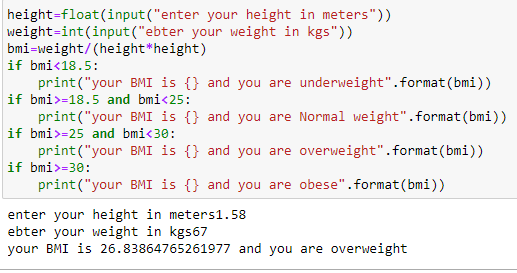 Python if- else statement
UNIT 1 | Lesson 1
If..else statement is used to make two-way decision. If the test expression is true then a set of statements will be executed and if false another set of statements can be executed
Syntax: if test_expression:
                 True statements block
              else:
                  Rest of program statements
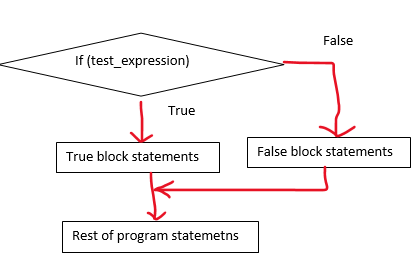 Program to compute whether a given year is a leap year or not
If (year% 4 ==0  and year % 100 !=0)  or year % 400==0
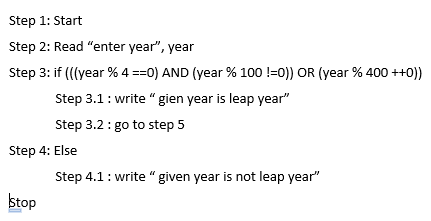 Program to compute whether a given year is a leap year or not
If (year% 4 ==0  and year % 100 !=0)  or year % 400==0
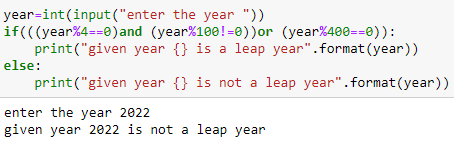 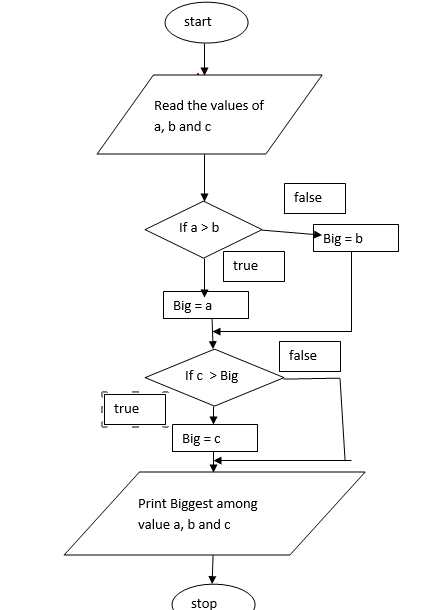 Largest among three integers
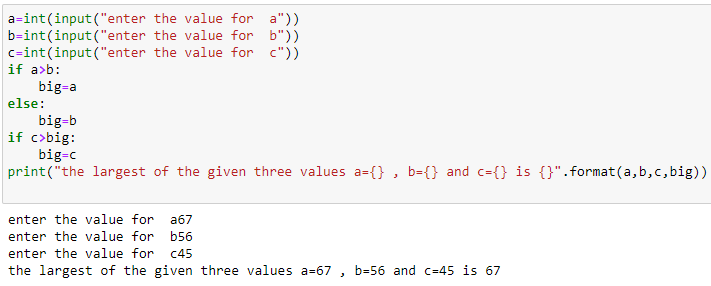 Python if- elif-else statement
UNIT 1 | Lesson 1
Multiple selection based on condition
Syntax: if test_expression:
                    If block statements
              elif test_expression:
                    elif block statements
              elif test_expression:
                    elif block statements
              else:
                    else block statements
            Rest of program statements
Python if- elif-else statement
Find the biggest among three numbers
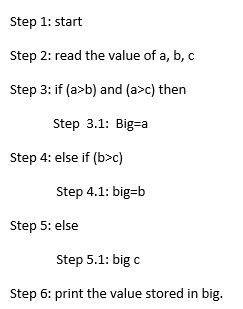 Python if- elif-else statement
UNIT 1 | Lesson 1
Find the biggest among three numbers
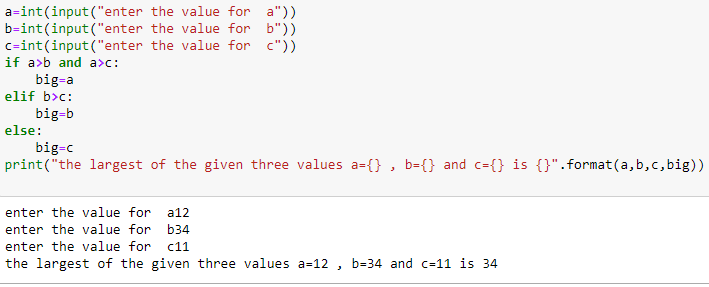 If..elif..else  example
Find the average of 5 marks and calculate Percentage range and class accordingly
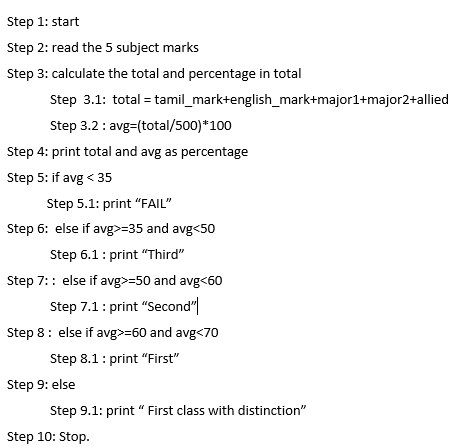 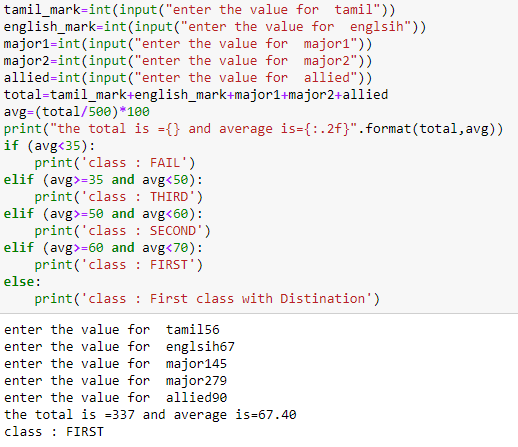 Repetition statements
To execute a set of statements repeatedly based on some conditions ;
Two loops:
While loop
For loop
While loop
While condition:
      statement1
      Statement2
         ;
      statementN
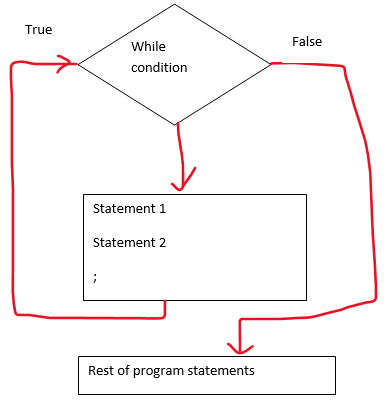 Program to compute the factorial for a given number
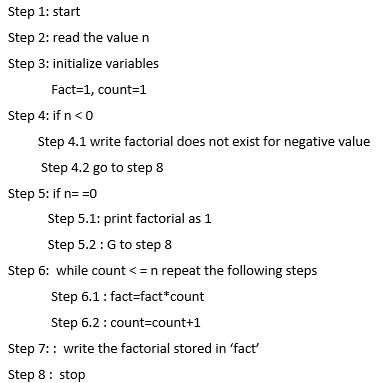 Program to compute the factorial for a given number
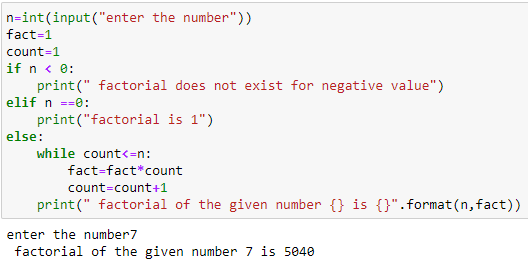 Program to check whether the given number is prime or not
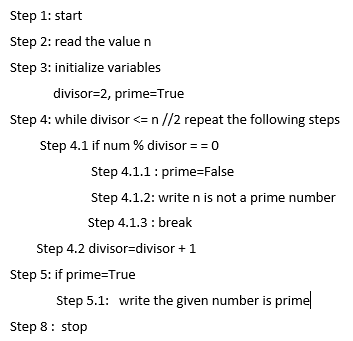 Program to check whether the given number is prime or not
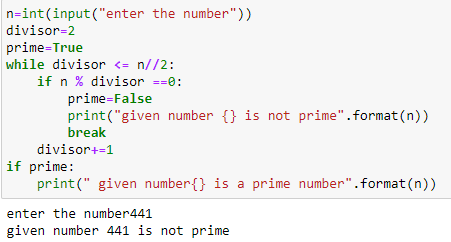 Program to calculate fibonacci number
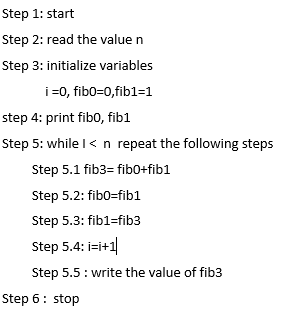 Program to calculate fibonacci number
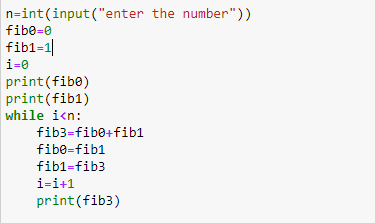 For .. loop
For value in sequence:
	Statement 1
	Statement 2
            ;
	Statement N
Rest of the program statements

The for loop is an iterative loop like while loop. Using this one can iterate lists, tuple, dictionary, strings, arrays etc
The range function is used along with for loop for condition based looping
Syntax : range(start, stop, [step])
range(stop) - produces loops to iterate from 0 to stop-1
range(start, stop) - produces numbers from start to stop-1
range(start, stop, step) - produces numbers from start to stop-1 and increments by step.
For loop
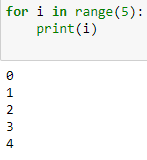 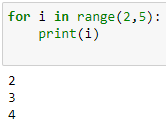 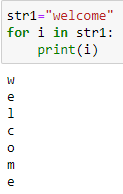 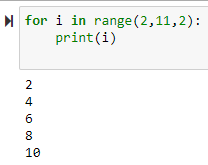 Fibonacci series using for loop
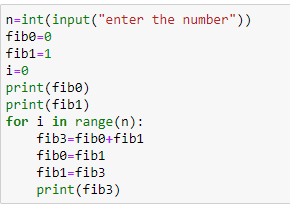 Factorial of the given number - for loop
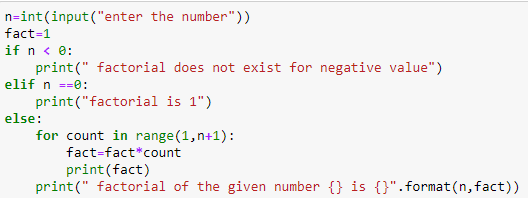 Break and continue statement
Break and continue give additional controls for a loop
Break - using this the control can come out of the immediate loop.(terminate loop) once break it can not go inside the loop
Continue - when this is used inside  a loop the current iteration is skipped and next iteration will be done. I.e suppose the loop has to execute from 1 to 10 and the loop variable is count, if we want to skip a particular count say 5, it can be done by checking inside loop as if count==5 then continue. In this case count=5 will be skipped and count=6 will be carried over
Break statement in while and for loop
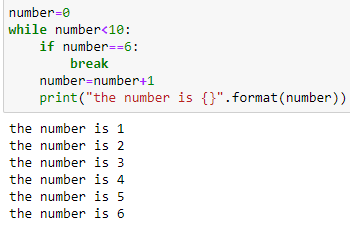 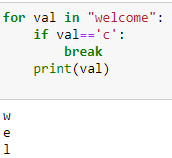 Break and continue in for loop
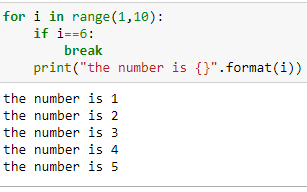 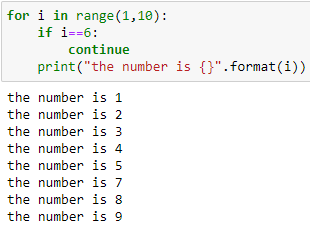 Continue statement
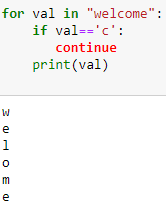 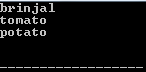 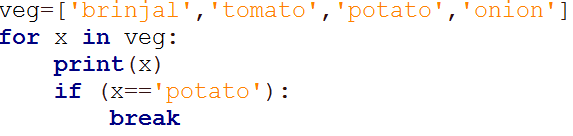 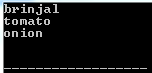 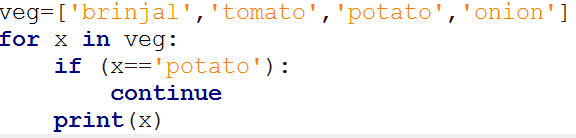 Pass statement
for loops cannot be empty, but if you for some reason have a for loop with no content, put in the pass statement to avoid getting an error.
for x in [0, 1, 2]:
  pass
Loop within loop
For i in range(start, end):
     Statements in first for loop
     For j in range(start,end):
            Statements in second for loop
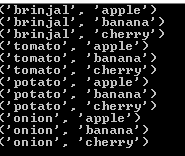 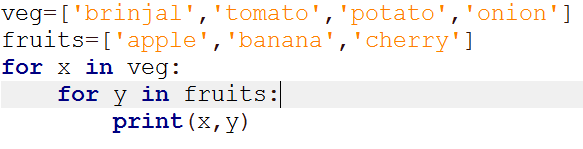 Features of Python
UNIT 1 | Lesson 1
Can be integrated with C , C++, java
Can be integrated with COM and CORBA components
Quick development of Application